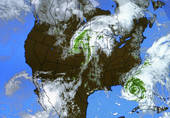 El tiempo y el calendario
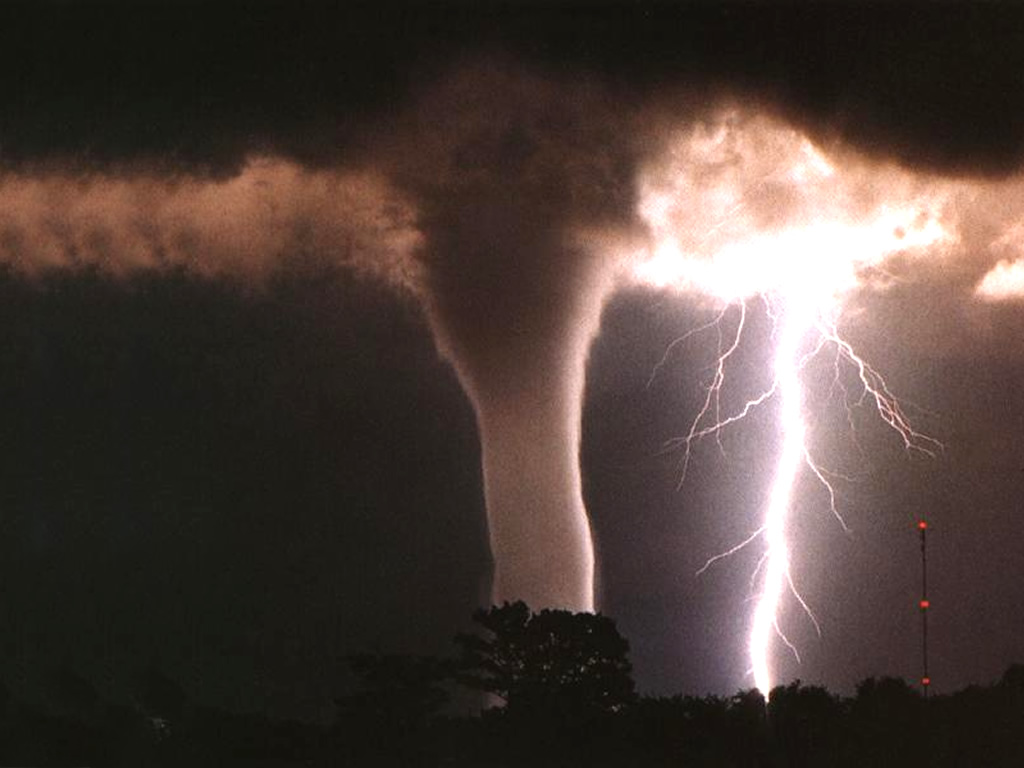 Weather and The Calendar
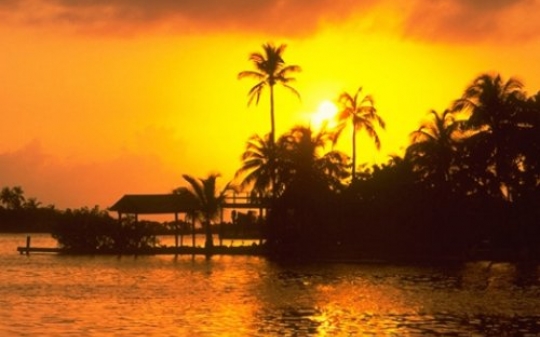 ¿Qué tiempo hace?
What’s the weather like?
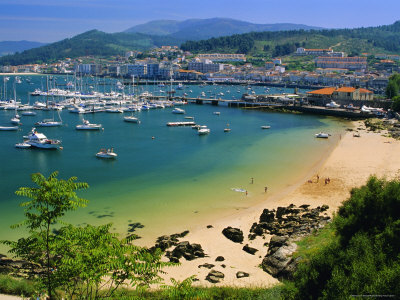 Hace buen tiempo.
It’s good weather.
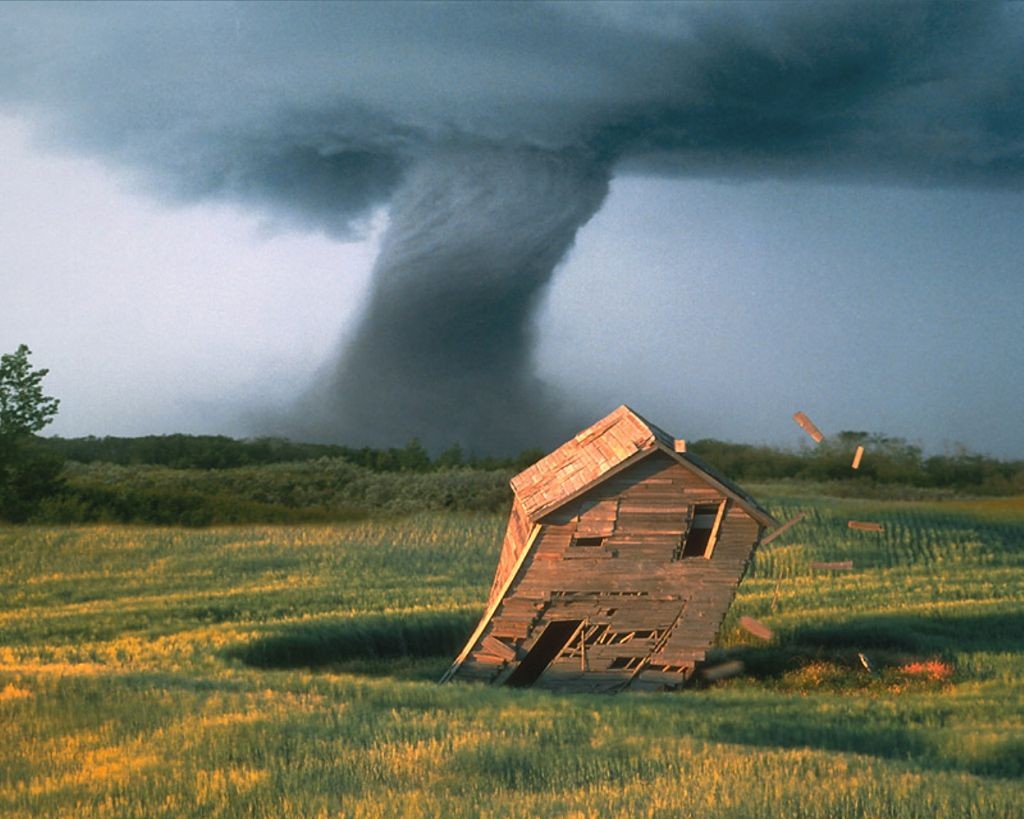 Hace mal tiempo.
It’s bad weather.
Hace calor.
It’s hot.
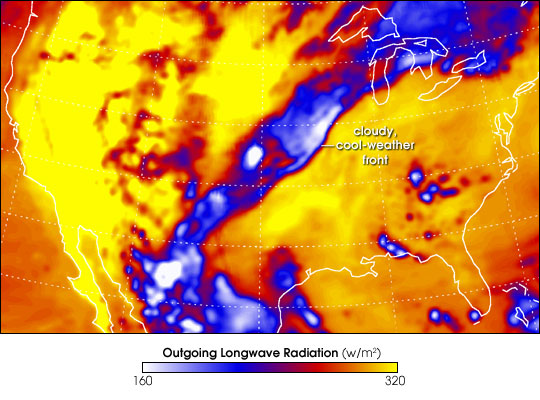 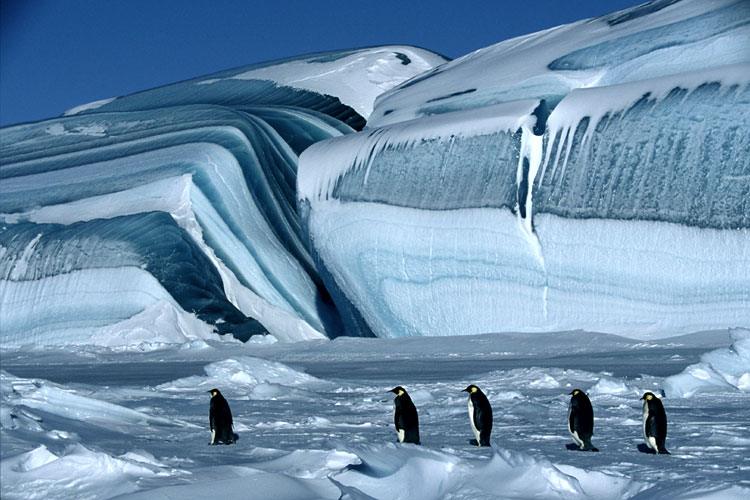 Hace frío.
It’s cold.
Hace fresco
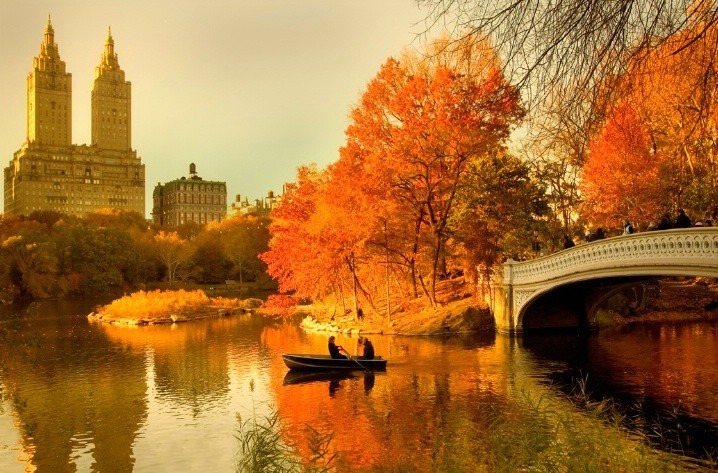 It’s cool/brisk.
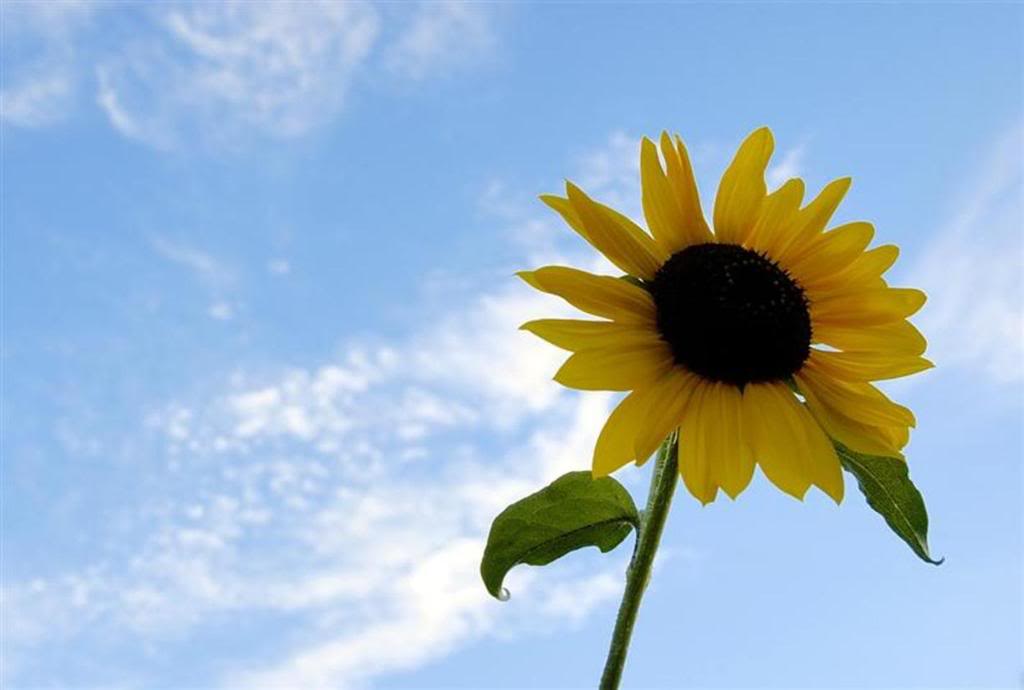 Hace sol.
It’s sunny.
Hace viento.
It’s windy.
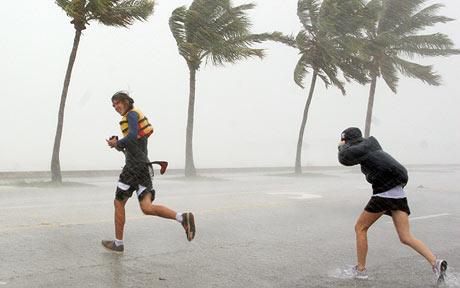 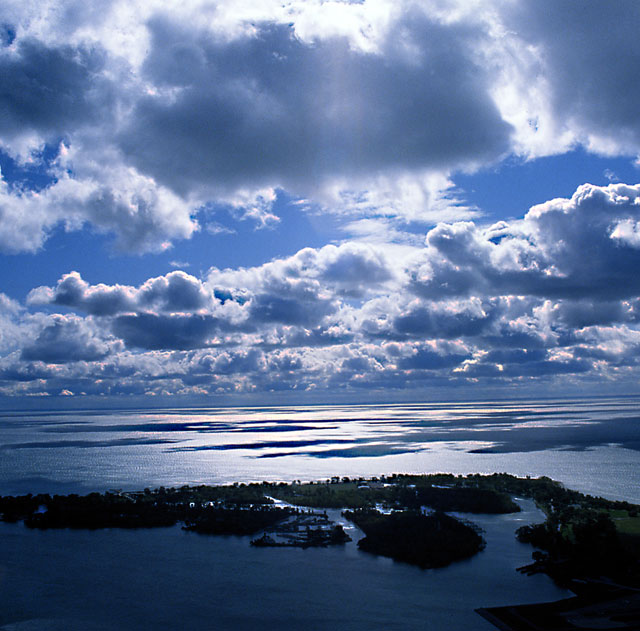 Está nublado.
It’s cloudy.
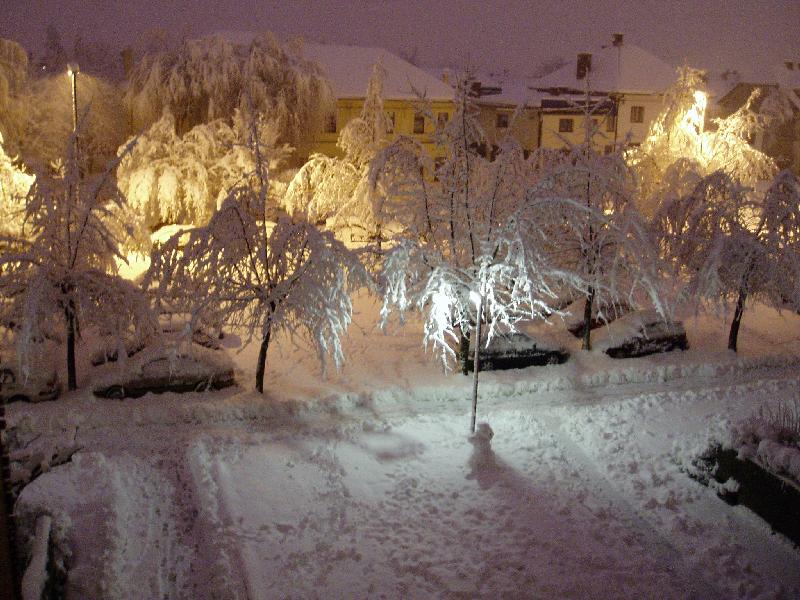 Nieva/Está nevando
It’s snowing.
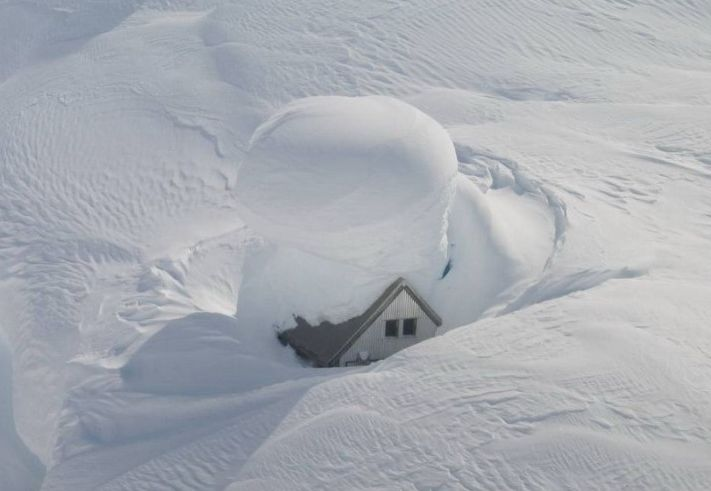 La nieve
(The) Snow
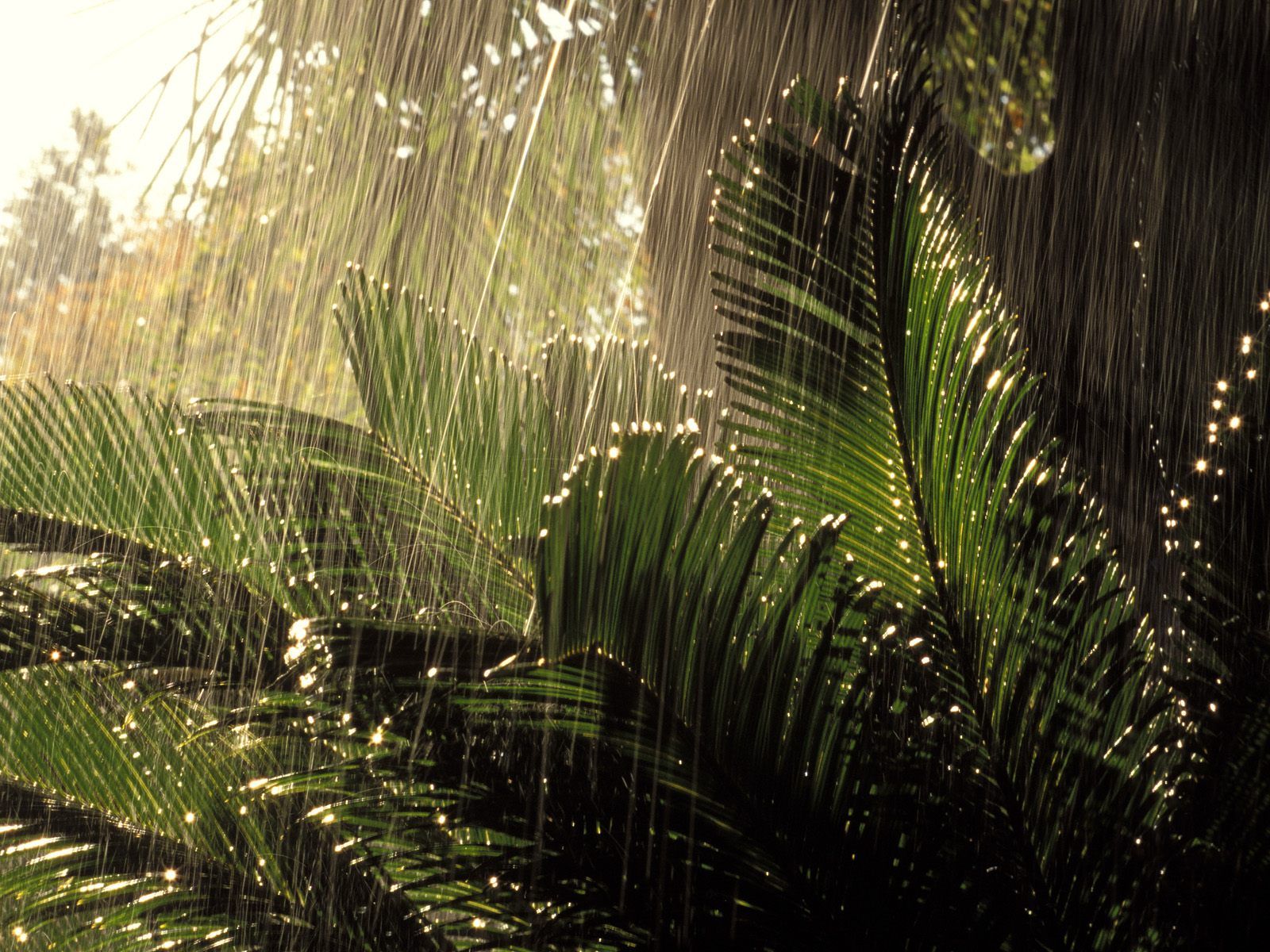 Llueve/Está lloviendo
It’s raining.
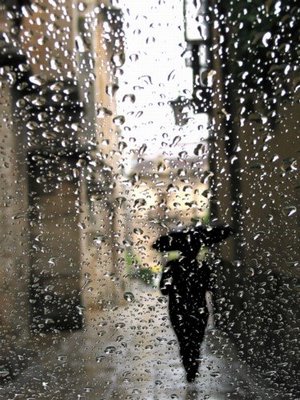 La lluvia
(The) Rain
Está lloviendo a cántaros.
It’s raining cats and dogs!
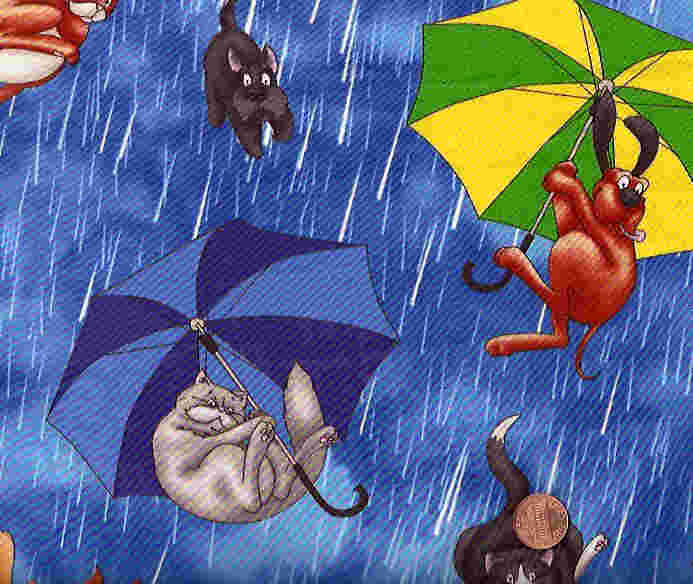 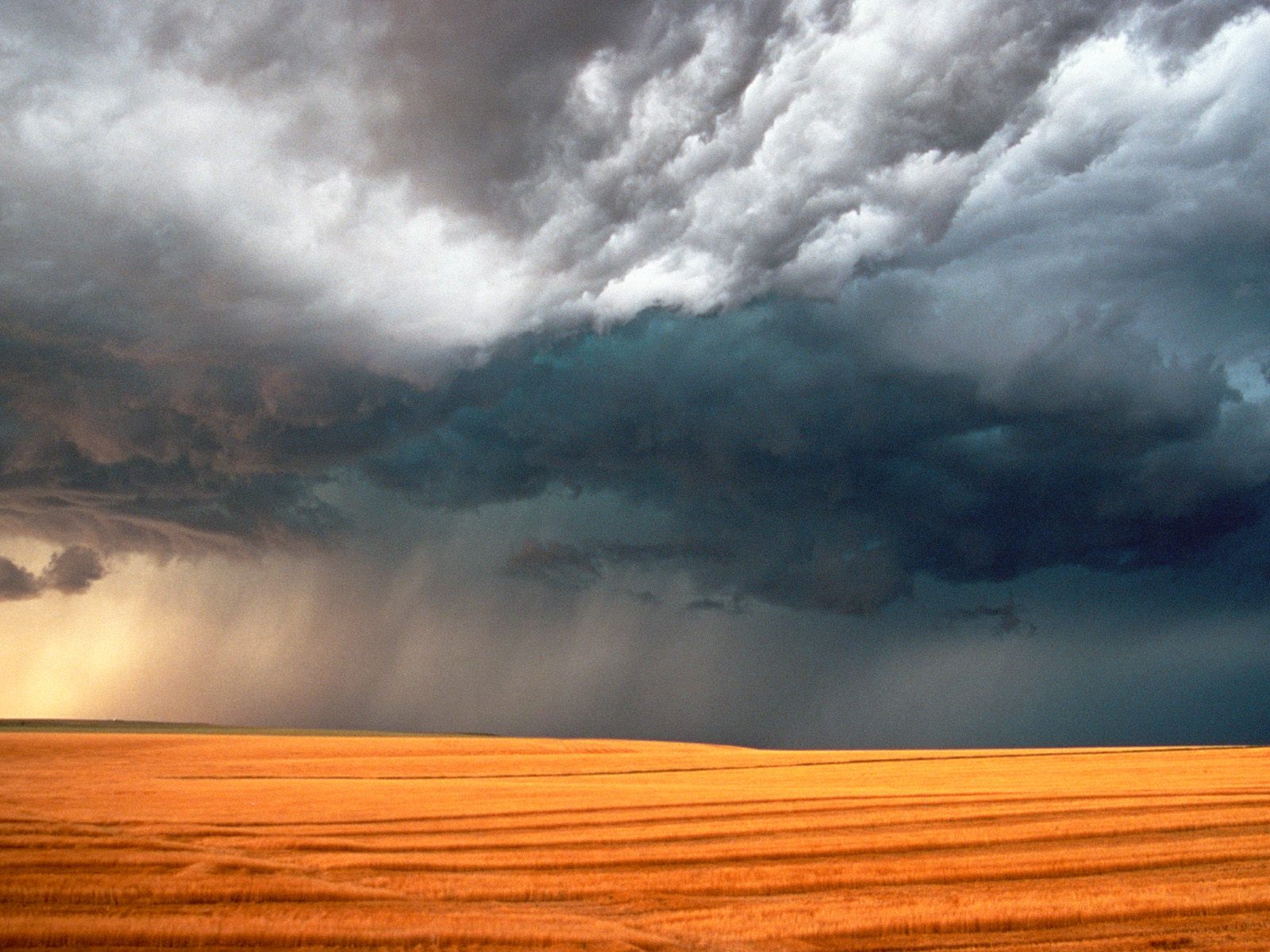 Hay una tormenta.
There is a storm.
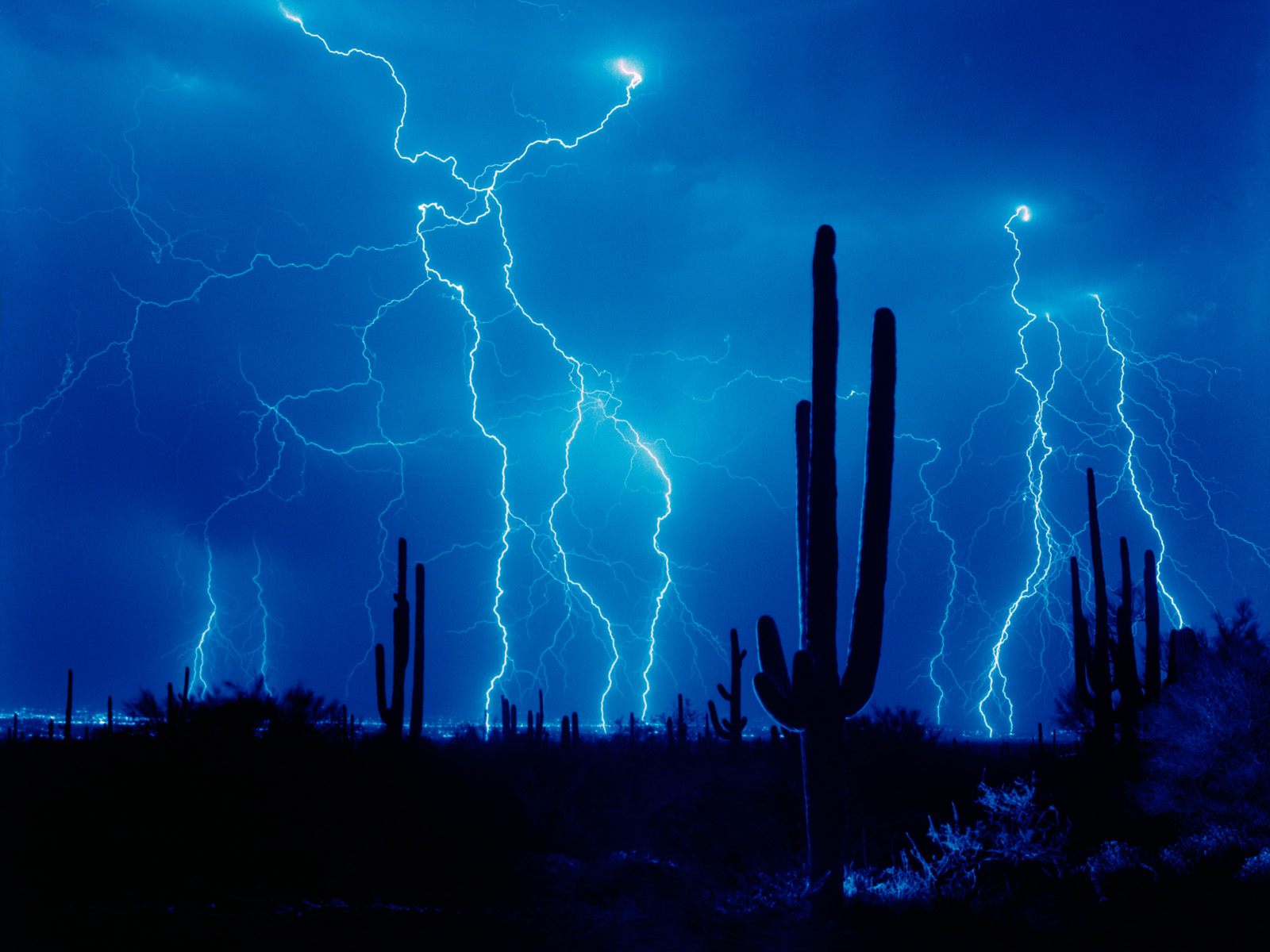 Hay relámpago.
It is lightning. 
There is lighting.
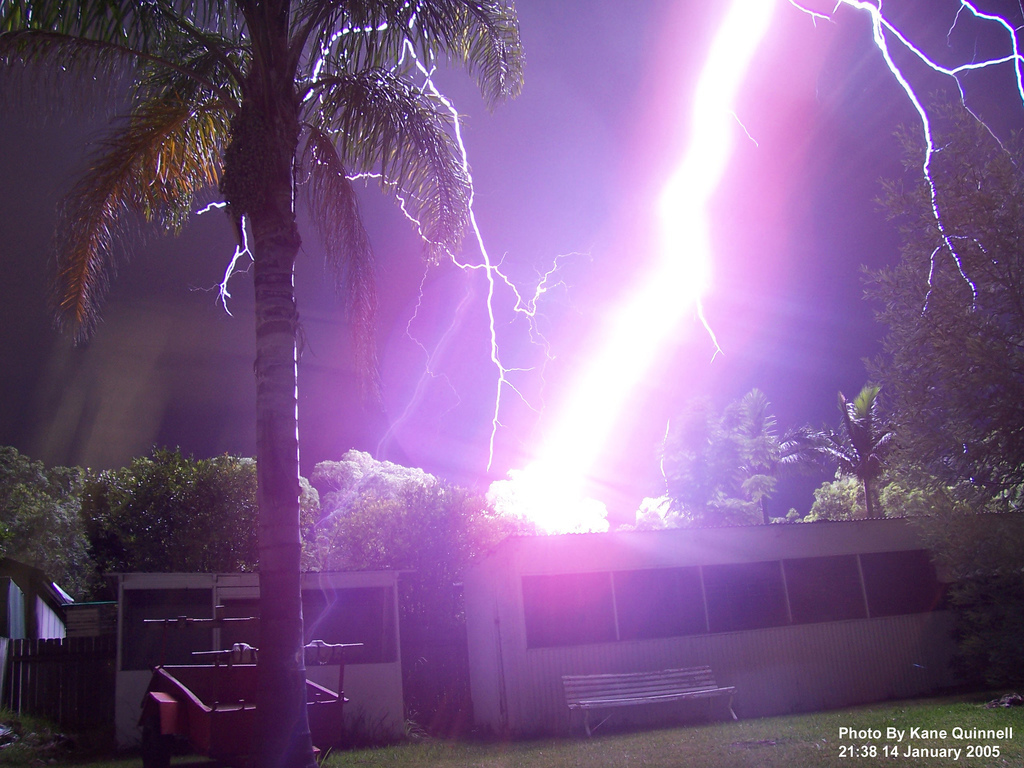 Hay truenos.
It is thundering.
There is thunder.
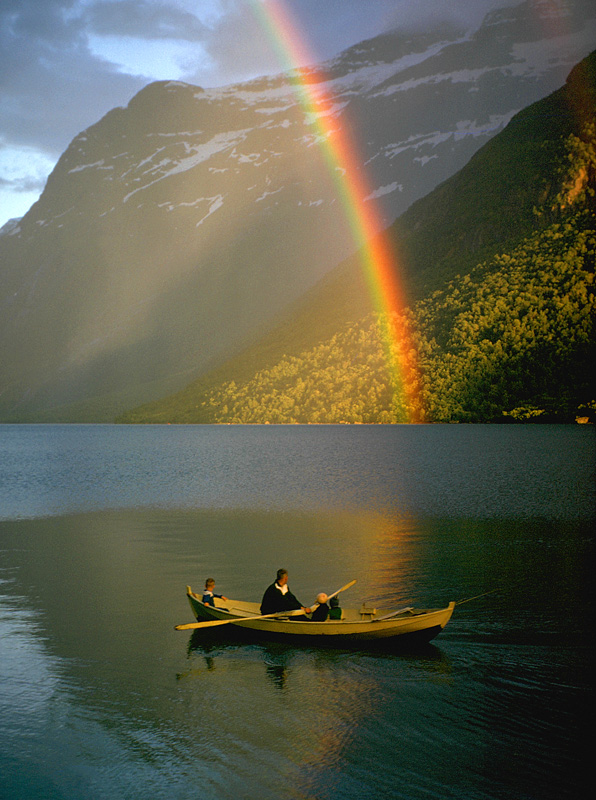 Hay un arco iris.
There is a rainbow.
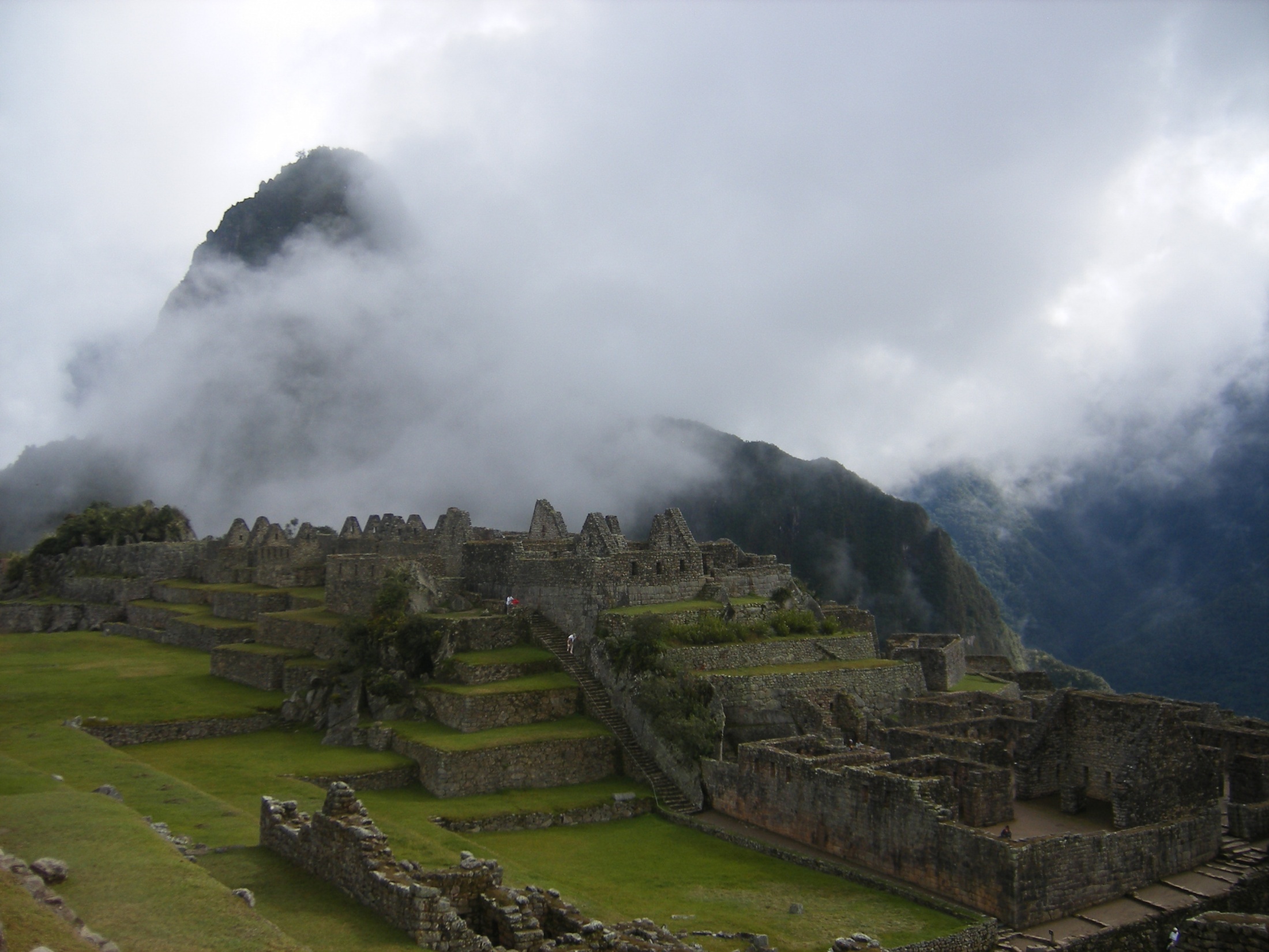 Hay niebla.
It is foggy. 
There is fog.
Es un día…
It is a ________ day
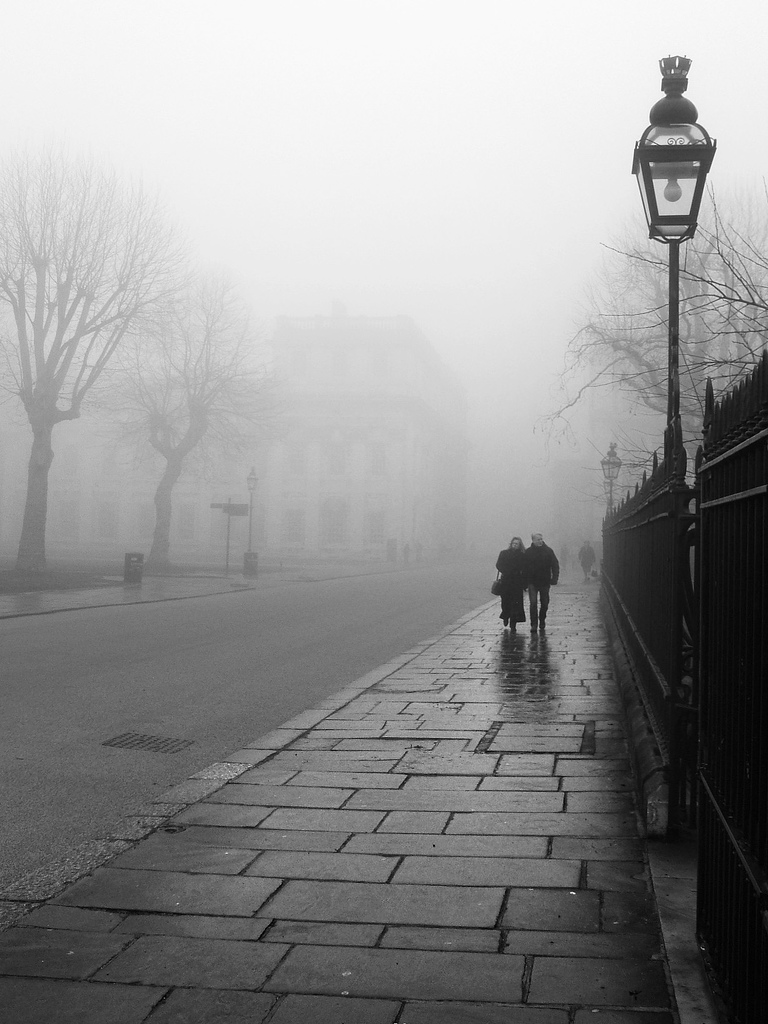 Es un día brumoso
It’s a misty day.
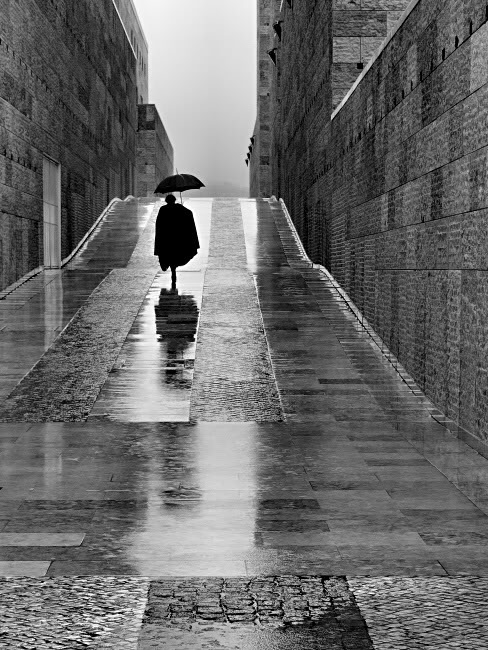 Es un día lluvioso.
It’s a rainy day.
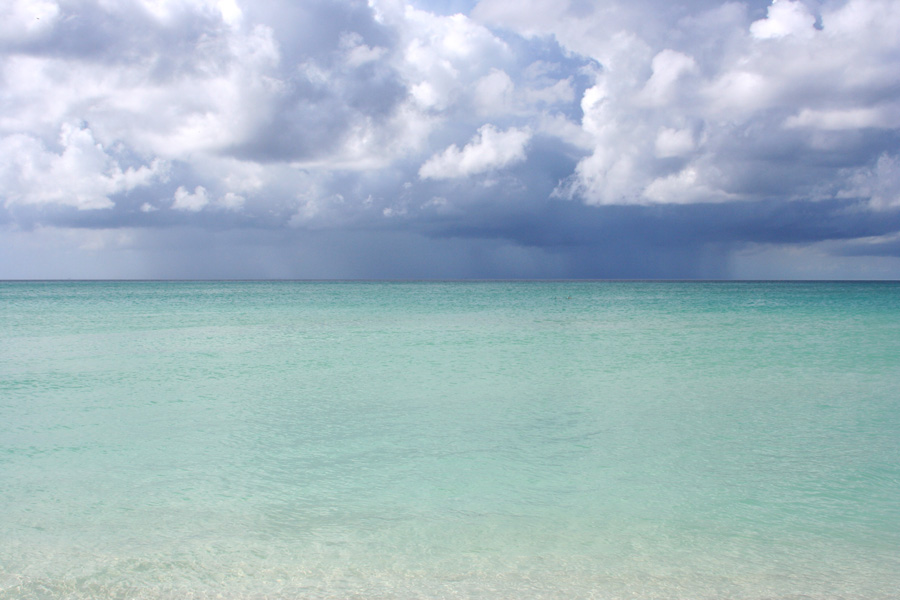 It’s a cloudy day.
Es un día neblinoso
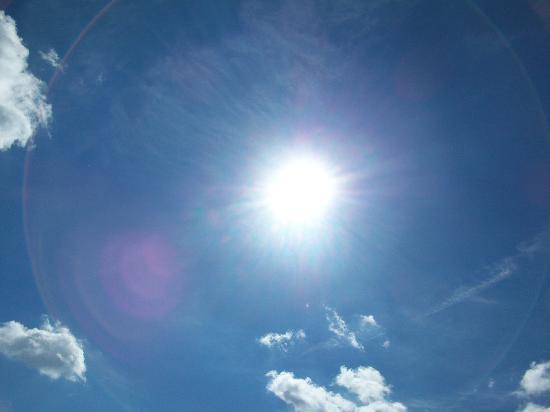 Es un día soleado
It’s a sunny day.
Las estaciones
The seasons
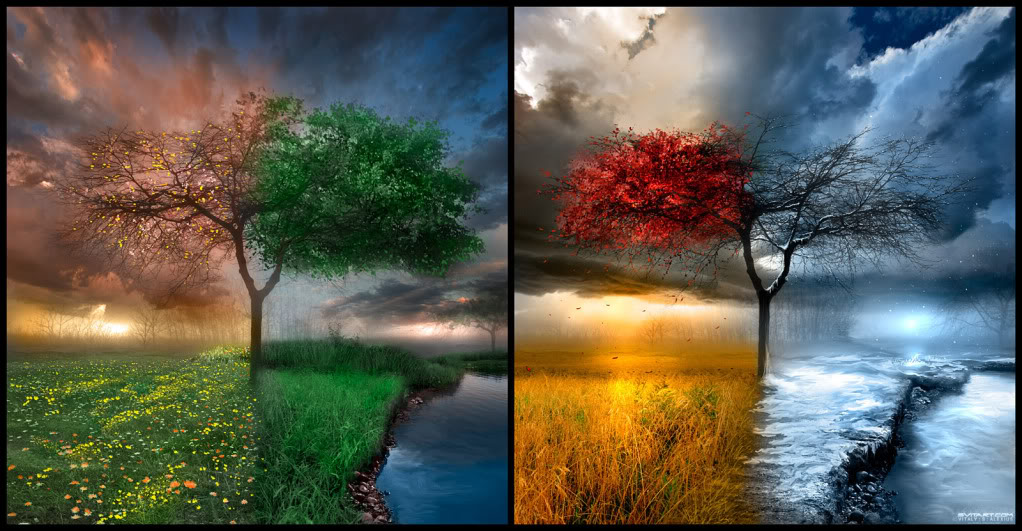 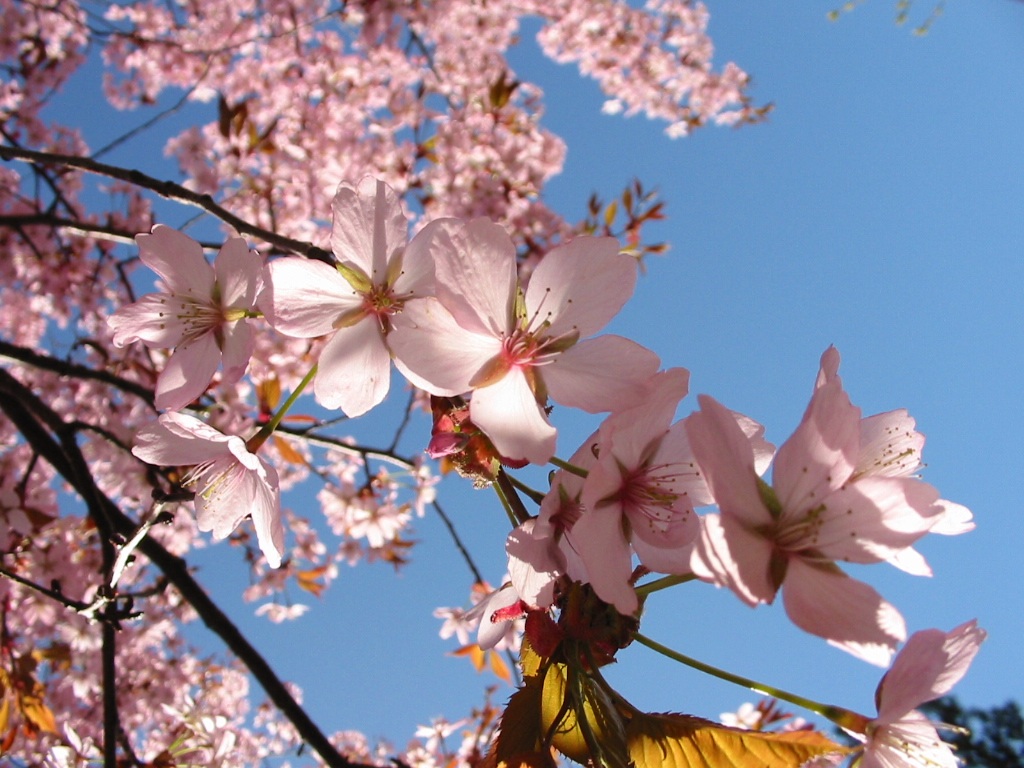 La primavera
Spring
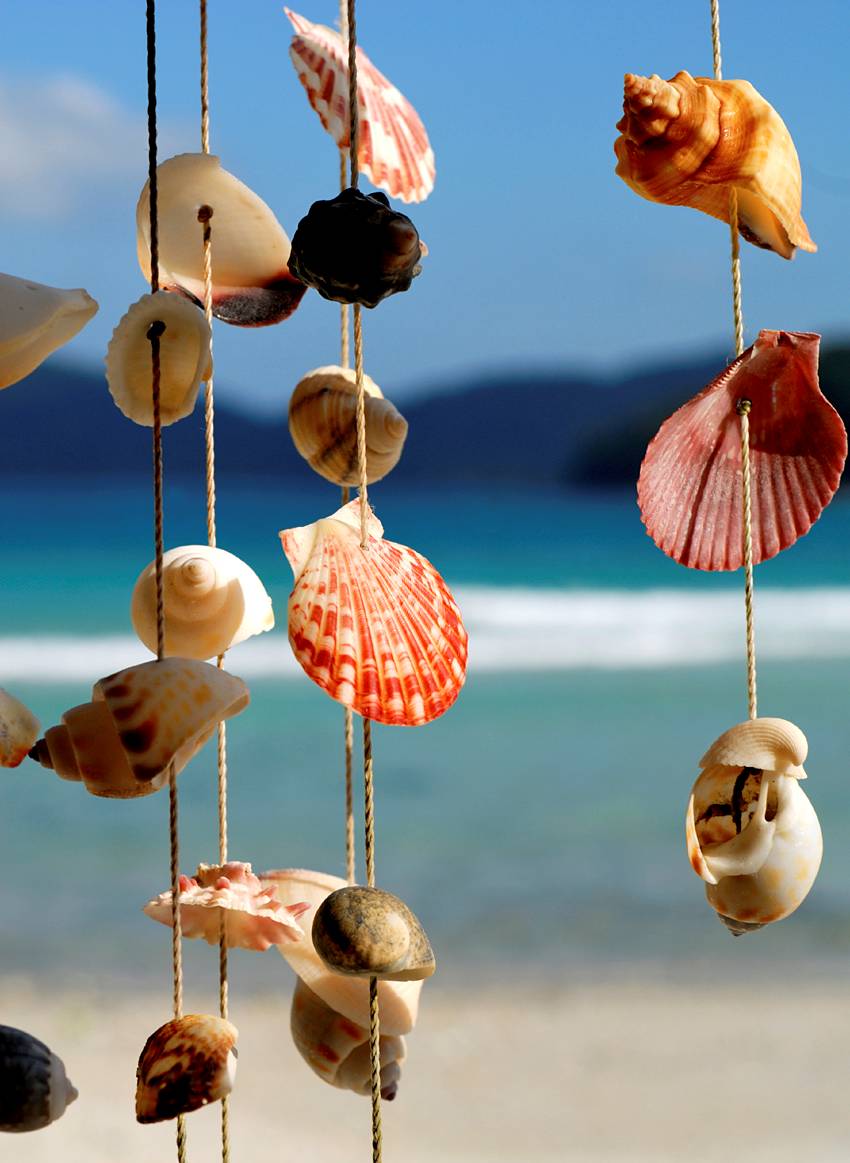 El verano
Summer
El otoño
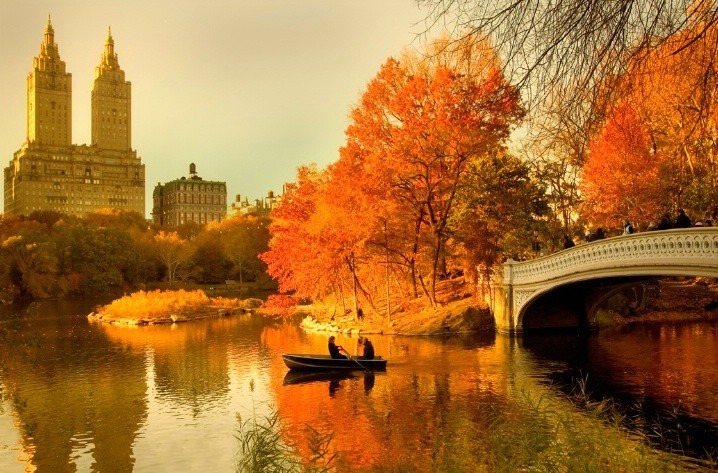 Fall
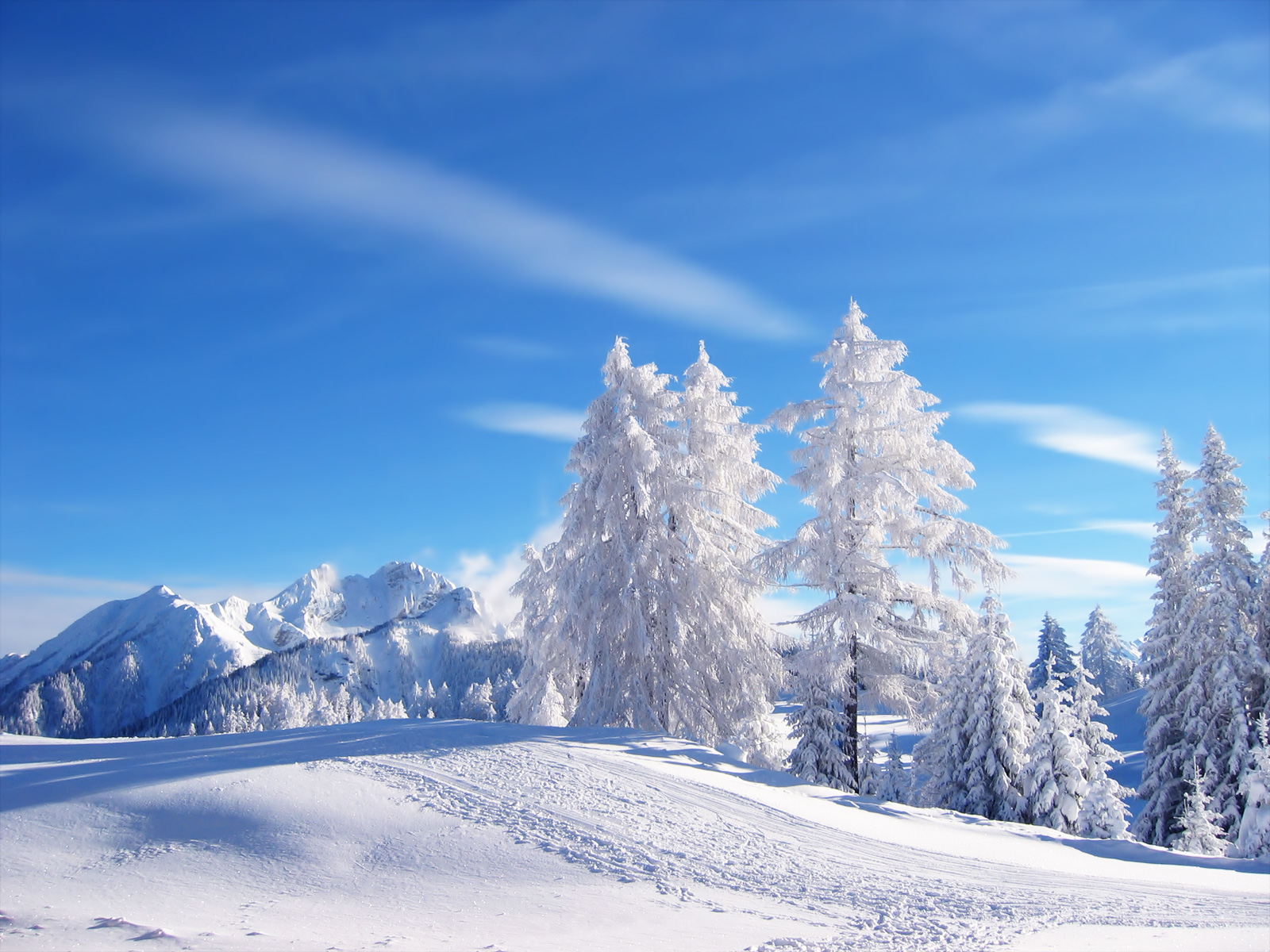 El invierno
Winter
Los meses del año
The months of the year
Enero
January
Febrero
February
Marzo
March
Abril
April
Mayo
May

Pronounced= My- O
NOT may-o!
Junio
June
Julio
July
Agosto
August
Septiembre
September
Octubre
October
Noviembre
November
Diciembre
December
Los días de la semana
They days of the week!
¿Qué día es hoy?
What day is today?
Hoy es (el)…
Today is (the)…
lunes
Monday
martes
Tuesday
miércoles
Wednesday
jueves
Thursday
viernes
Friday
sábado
Saturday
domingo
Sunday
¿Qué día es hoy?
What day is today?
Hoy es el…
Today is the…